آشنایی با زنجیره سرما و نحوه نگهداری واکسن در یخچال و فرم های مربوطه 
(قسمت دوم)
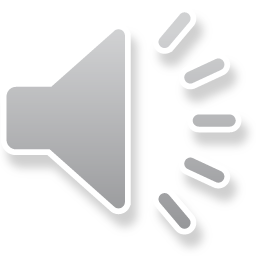 1
مشخصات سند
مشخصات مدرس
مشخصات بسته آموزشی
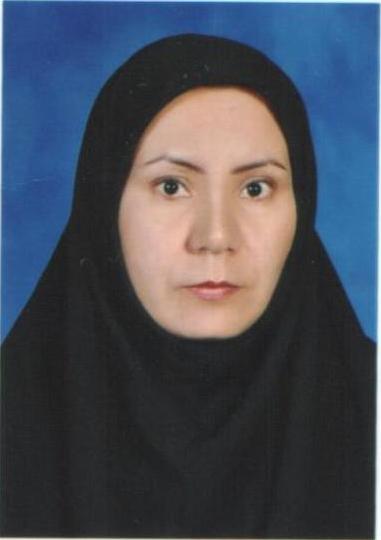 حیطه درس: ایمن سازی و بیماریهای قابل پیشگیری با واکسن 
تاریخ آخرین بازنگری : 1399/4/17
نوبت تهیه : 2
نام فایل:
IM-ashnayi-ba-zanjireh-sarma-nahveh-negahdari-vaccan-dar-yakhchal-formhae-marboteh-edi2-2
نام و نام خانوادگی مدرس: عصمت علومی
مدرک تحصیلی: کارشناسی بهداشت عمومی
موقعیت اشتغال سازمانی مدرس : مربی مبارزه با بیماریها شهرستان کاشمر، دانشگاه علوم پزشکی و خدمات بهداشتی درمانی مشهد
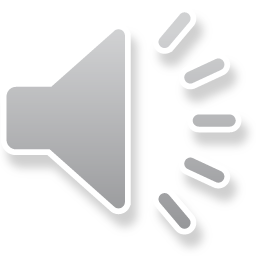 2
اهداف آموزشی
انتظار می رود فراگیر پس از مطالعه اين فصل بتواند:
1. ابزار نظارتی زنجیره سرما را نام ببرد.
2. نحوه كاركردن دماسنج‌هاي  مختلف (Max Min /Log Tag، ستوني، عقربه اي) را بطور صحیح شرح دهد. 
3. با استفاده از ابزار نظارتی زنجیره سرما، دمای یخچال را بطور صحیح بخواند.
4. نمودار دماي يخچال نمونه خانه بهداشت را بطور صحیح ترسيم کند.
5. فرم ثبت دمای یخچال درپرونده الکترونیک سلامت (سامانه سینا)را بطور صحیح تکمیل نماید.
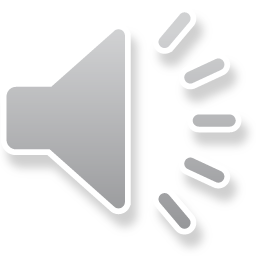 3
فهرست عناوین
1. مقدمه
2. دماسنج عقربه ای
3. دماسنج میله ای
4. دماسنج ماکزیمم مینیمم
5. دماسنج دیجیتالی log Tag
6. فرم نمودار دمای یخچال و نحوه تکمیل آن (فرم کاغذی /پرونده الکترونیک سلامت ، سامانه سینا)
7. خلاصه مطالب و نتیجه گیری 
8. پرسش و تمرین
9. منابع
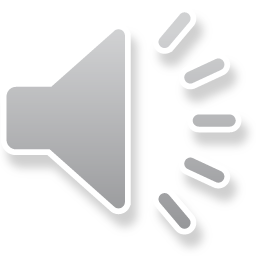 4
مقدمه
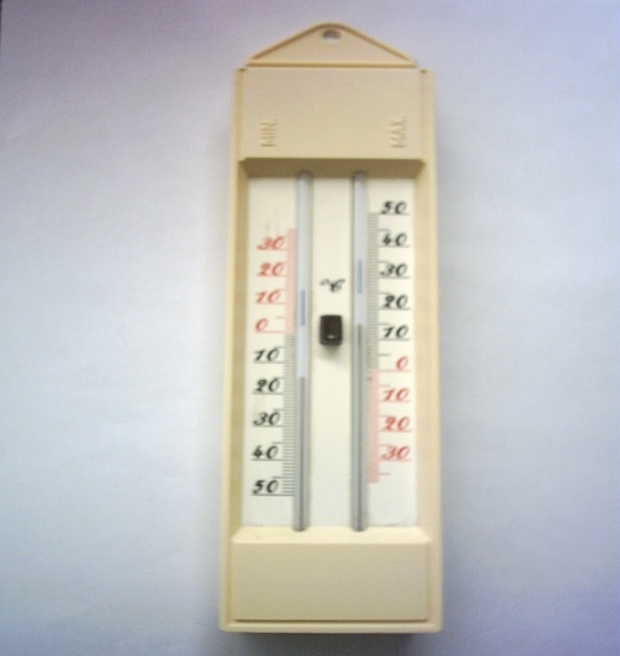 دماسنج عقربه ای
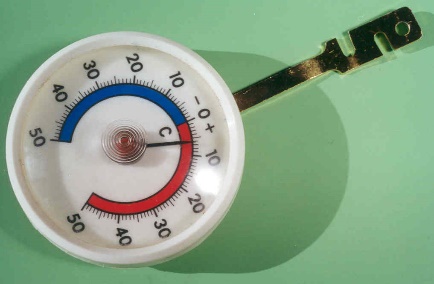 دماسنج 
Maximum Minimum
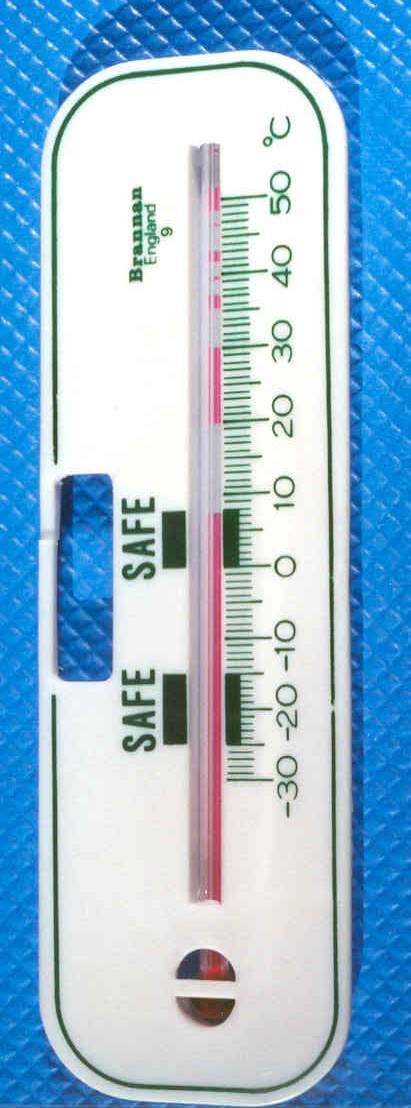 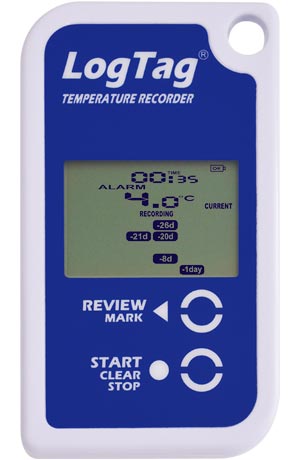 دماسنج ستونی
دماسنج دیجیتالیLog Tag
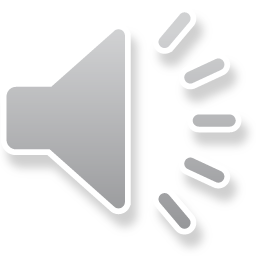 5
دماسنج عقربه ای
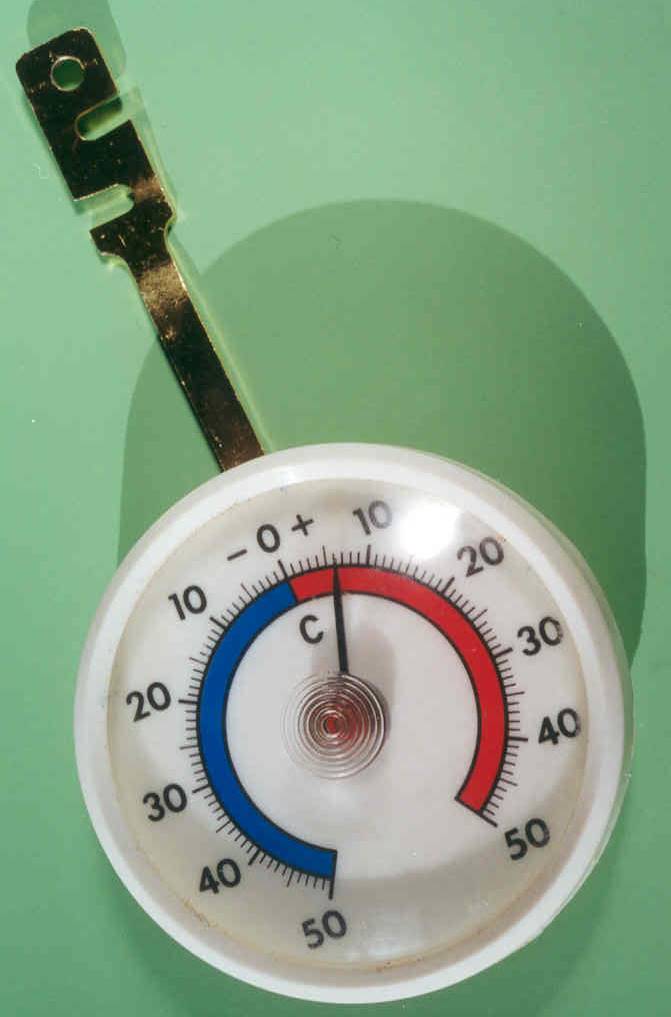 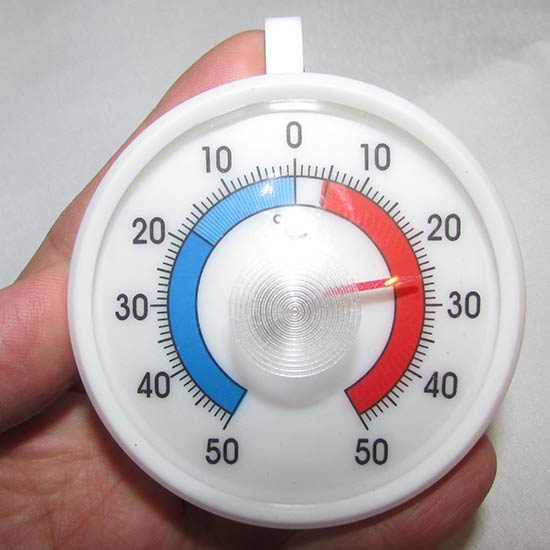 نمایشگر آنالوگ دمای نقطه ای خاص (لحظه ای)  
اساس کاردماسنج : کاهش یا افزایش طول فلز در اثر تغییرات دما می باشد.
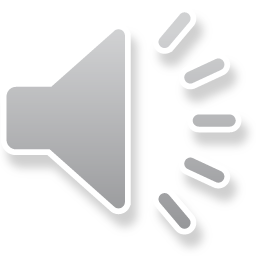 6
نحوه کار کردن دماسنج عقربه ای
دو فلز با ضریب انبساط طولی متفاوت به هم متصل شده  و به شکل یک کویل درمی آیند. یکسر کویل ثابت و سر دیگر آن آزاد است. در صورت تغییر دما، انتهای آزاد کویل که به عقربه متصل است می چرخد و مقدار دما توسط عقربه نشان داده می شود.
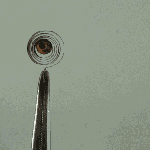 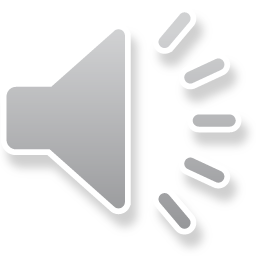 7
دماسنج میله ای / ستونی
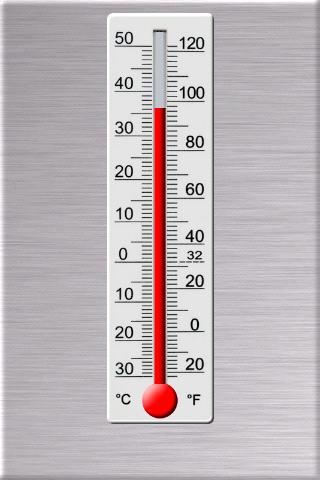 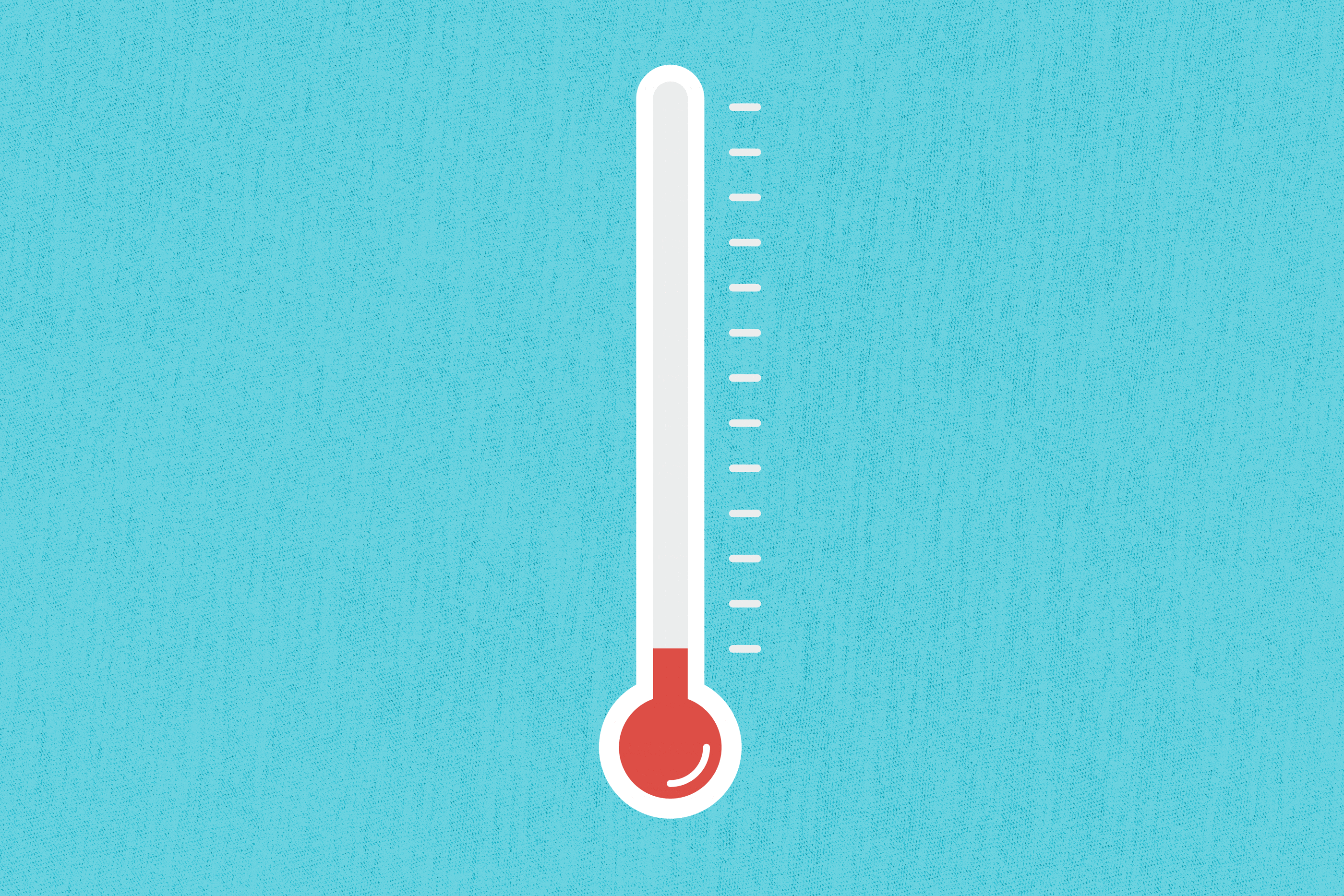 اساس کار : انبساط و انقباض جیوه در اثر گرما و سرما
دمای لحظه ای
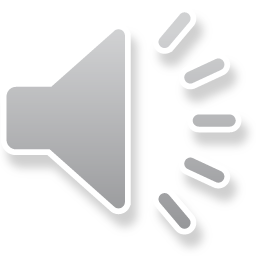 8
نحوه خواندن دماسنج عقربه ای یا میله ای
هنگام خواندن یک دماسنج میله ای یا عقربه ای شما باید در حالتی که چشم هایتان روبروی دماسنج است، به دماسنج نگاه کنید. 
اگر دماسنج را در وضعیت بالاتر یا پایین تر از چشم خود نگاه کنید درجه حرارتی که خوانده می شود، حالت خطایی در حد ±1°C خواهد داشت.
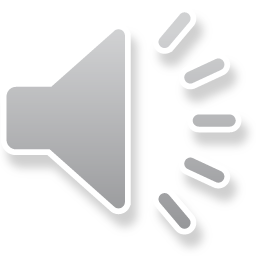 9
دماسنج  ماکزیمم مینیمم Maximum  Minimum
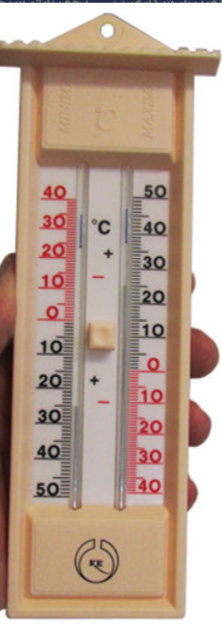 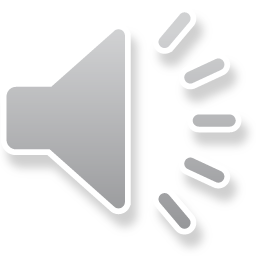 10
قسمتهاي مختلف دماسنج ماکزیمم مینیمم Max Min
1. مخزن اصلی سمت چپ Min (روغن کریئوزوت)
2. منفذ ورود هوا
3. هوا
4. الکل یاروغن(مخزن سمت راستMax)
5. شاخص یا میله فولادی
6. جیوه 
7. دکمه دورکننده آهن ربا
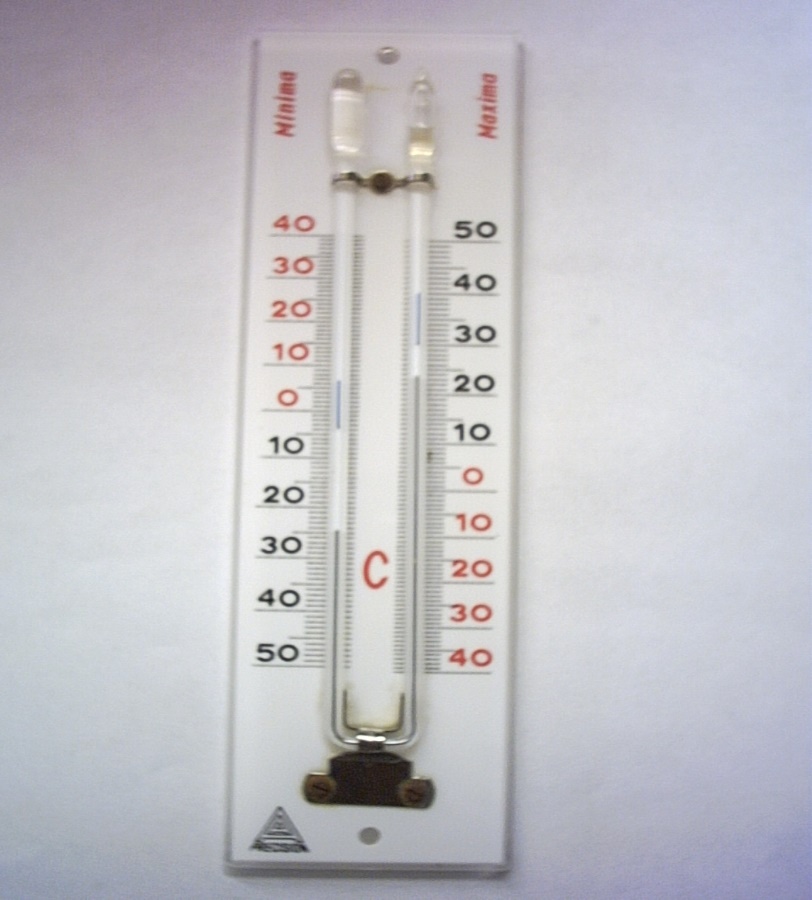 2
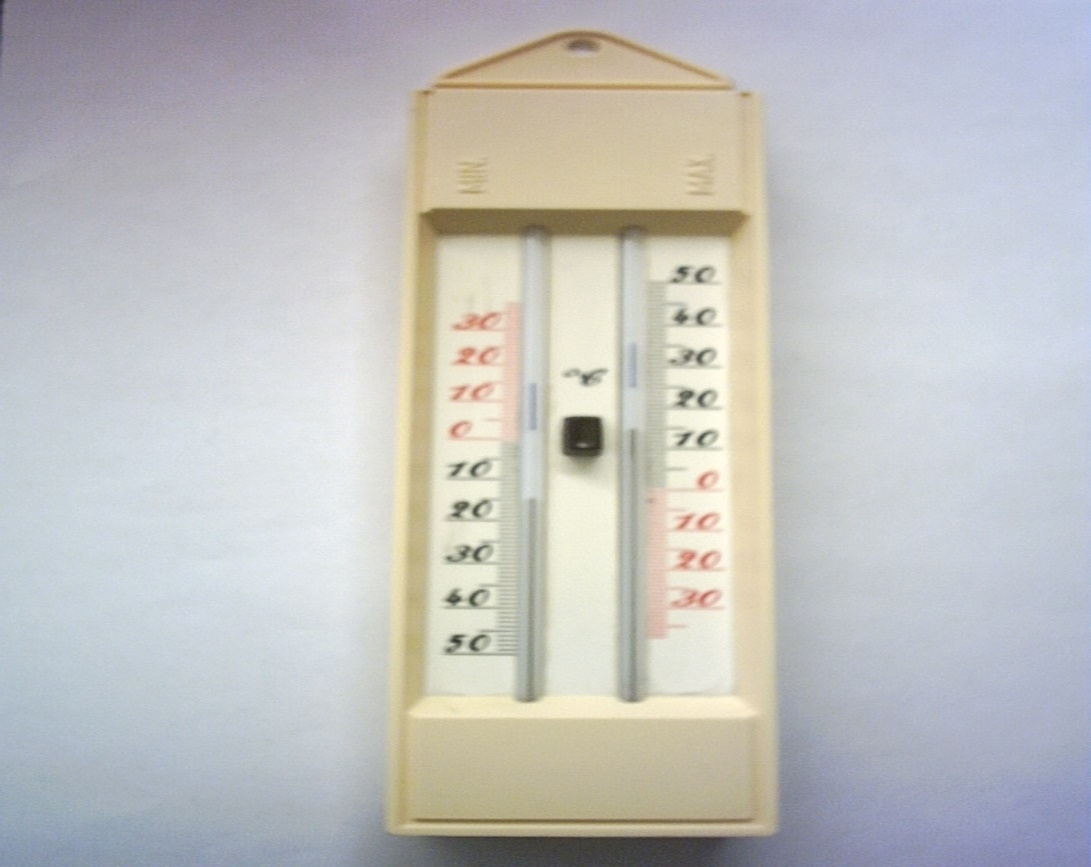 1
3
4
5
6
7
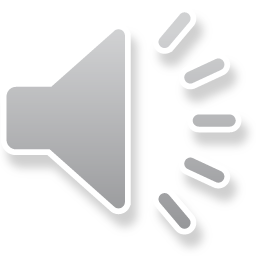 11
اساس كار دماسنج ماكزيمم مينيمم
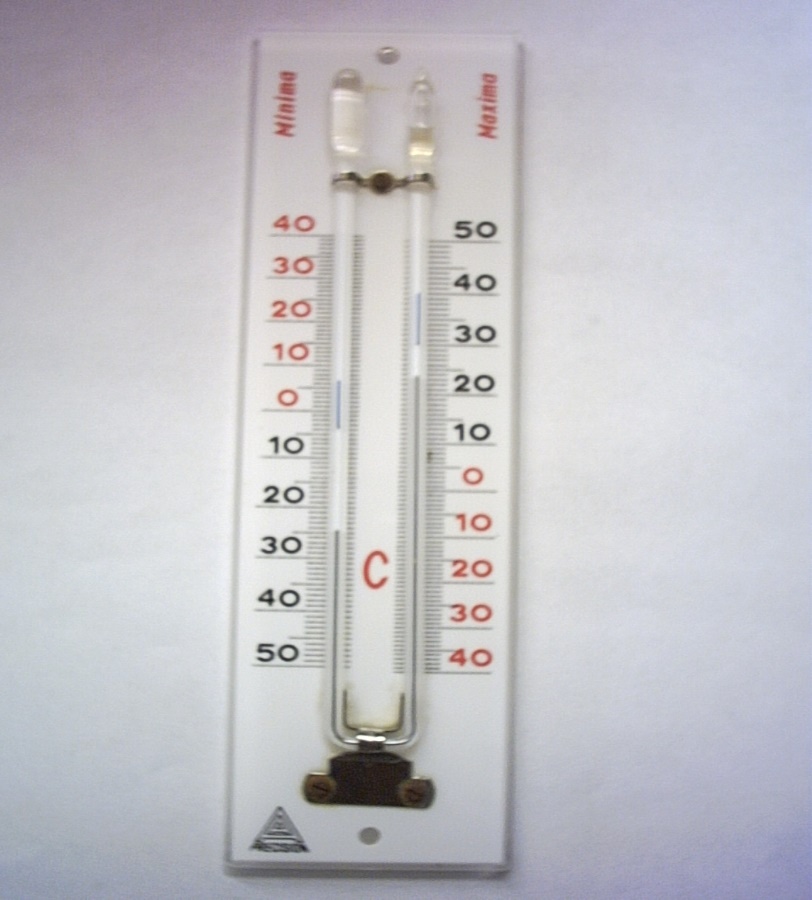 بر اساس خاصيت انقباض و انبساط الكل يا روغن (کریئوزوت) داخل منبع متصل به لوله سمت چپ (لوله مينيمم)
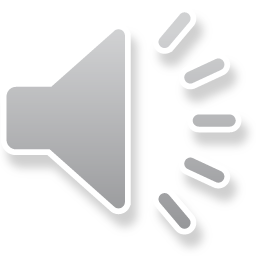 12
نکته
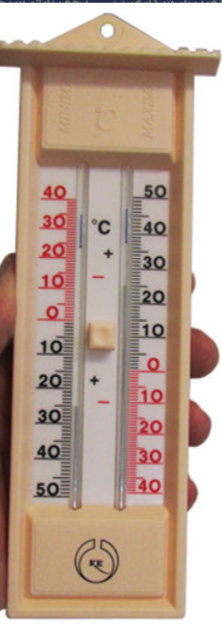 دماسنج Max Min  در صورتی درست کار می کند که سطح جیوه درهر دو ستون سمت راست و چپ یک دما را نشان دهد .
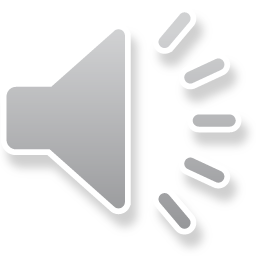 13
نحوه خواندن دما
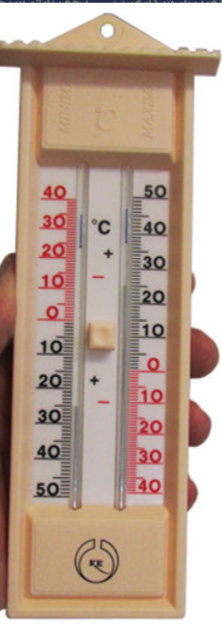 1. سطح جیوه 
2. شاخص یا میله فولادی در لوله سمت راست (Max) 
3. شاخص یا میله فولادی در لوله سمت چپ (Min)
4. فشردن دکمه دور کننده آهن ربا و ریست کردن دماسنج
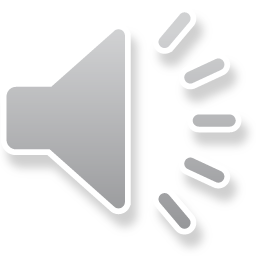 14
نکات مهم نگهداری دماسنج ماکزیمم مینیمم
۱- هیچگاه دماسنج را بر عکس ننمائید چرا که باعث ورود جیوه و شاخص ها به بخش های مخفی زیر پوشش بدنه شده و برگرداندن آن به حالت قبل کمی سخت و پر زحمت است و باعث خارج شدن دستگاه از حالت کالیبره می شود.
۲- از قرار دادن دماسنج در دمای بیش از حد مجاز (تابش نور مستقیم آفتاب ، وسایل گرما زا مثل بخاری )حتماً پرهیز شود.
۳- از برخورد اشیا با بخش شیشه ای که بسیار شکننده است خودداری شود.
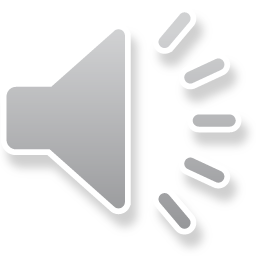 15
Log Tagابزار اصلی پایش دمای یخچال درخانه بهداشت
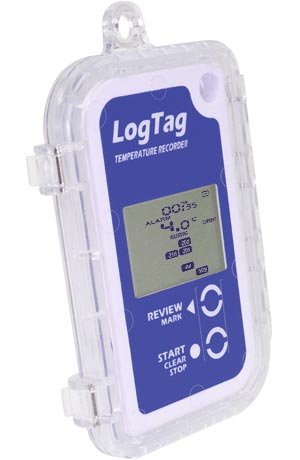 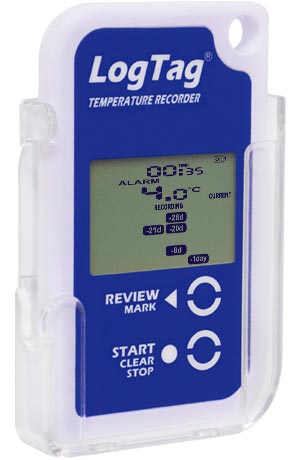 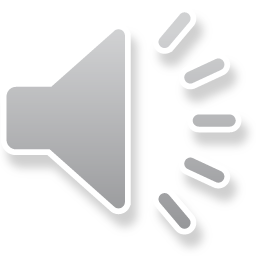 16
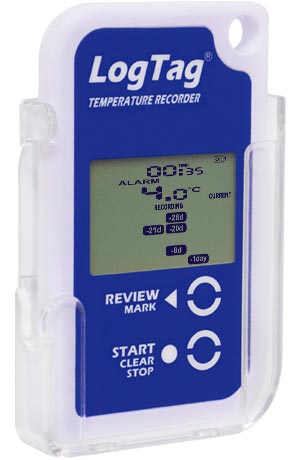 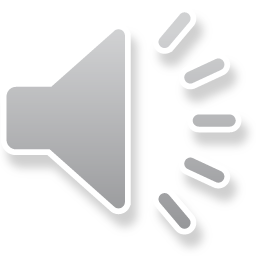 عملکرد دکمه ها
دکمه Review / Mark
ورود به وضعیت مرور (Review) و یا اطلاعات روزانه 
ثبت یک علامت بازبینی  درلیست داده ها در صورت فعال بودن ثبت
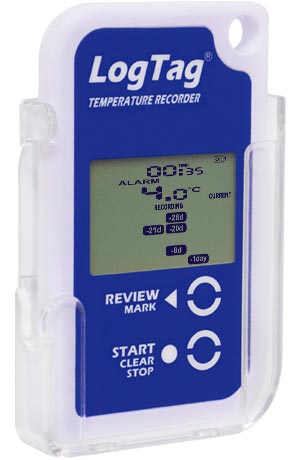 دکمه Start/Clear/ Stop  
آغاز ثبت داده ها 
پاک کردن وضعیت آلارم 
توقف ثبت داده ها 
خروج از وضعیت مرور خلاصه اطلاعات روزانه
برای عملکرد دکمه Start/Clear/ Stop باید دکمه را فشرده و به مدت چهار ثانیه نگهدارید تا نشانگر چشمک زن مربوطه خاموش شود.
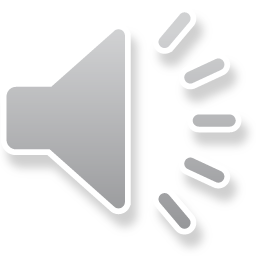 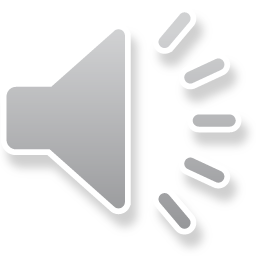 19
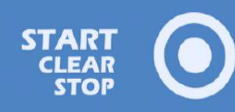 مراحل نحوه خواندن دما و  بازبینی اطلاعات روزانه
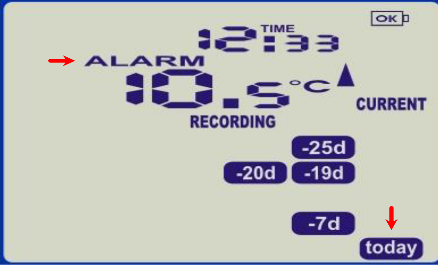 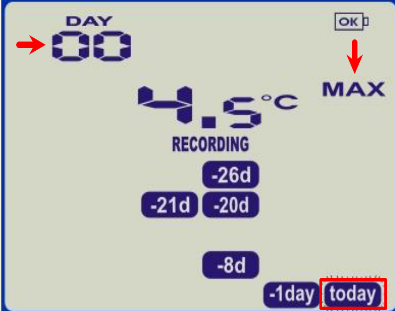 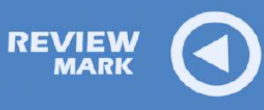 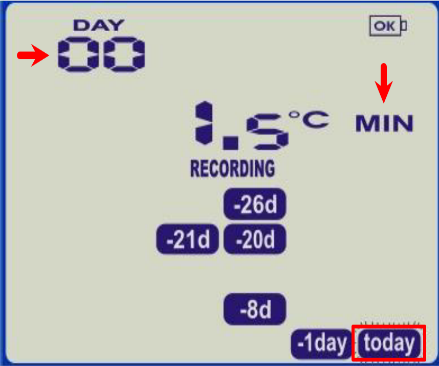 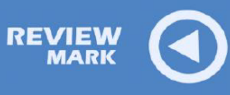 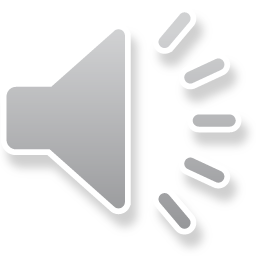 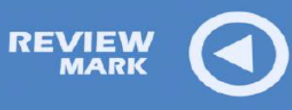 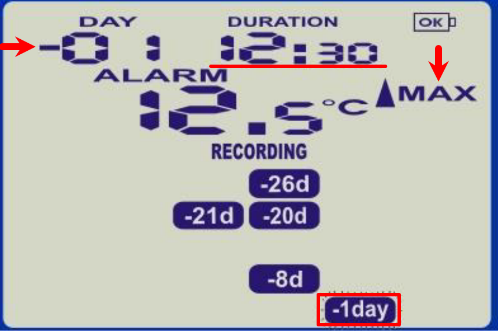 مراحل نحوه خواندن دما و  بازبینی اطلاعات روزانه
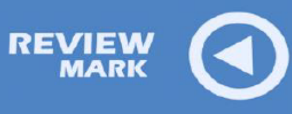 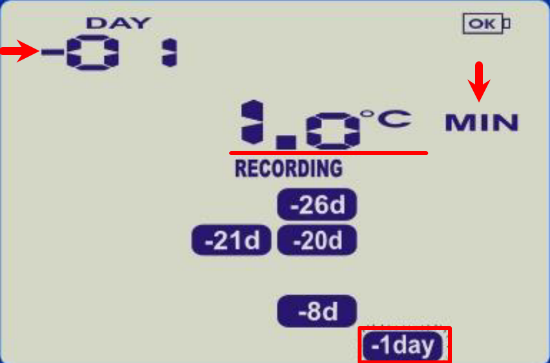 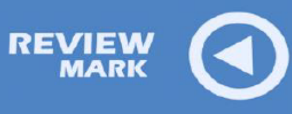 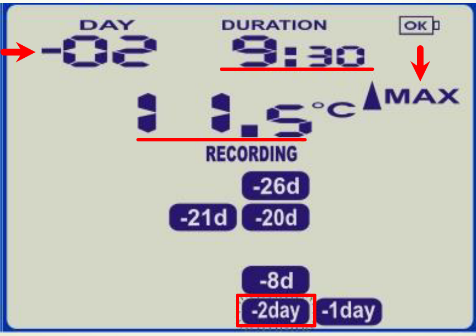 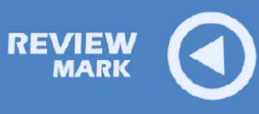 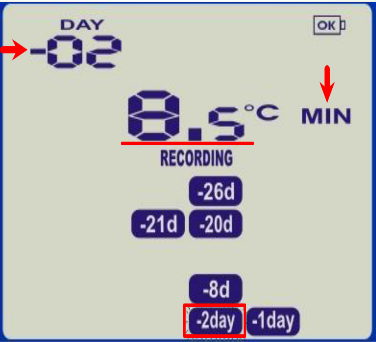 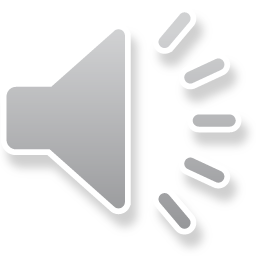 نکته
اگر به مدت 30 ثانیه هیچ دکمه ای فشرده نشود ، صفحه نمایش به وضعیت نرمال بازخواهد گشت.
اگر در زمان تعویض روز( نیمه شب) شرایط آلارم بوجود آید ، علامت آلارم در روزی ثبت خواهد شد که زمان آلارم در آن تکمیل شده است و طول دوره آلارم نیز به تناسب بین دو روز تقسیم می شود .
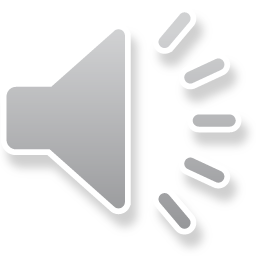 22
پایش و ثبت دما(فرم نمودار دمای یخچال)
استفاده از نمودارثبت دمای استاندارد که دارای جدول ثبت حداکثر و حداقل دما می باشد 
تکمیل سربرگ نمودار بصورت کامل و دقیق
 امضاء تمام نمودارهای ثبت شده 
بایگانی 3 سال گذشته موجود باشد .
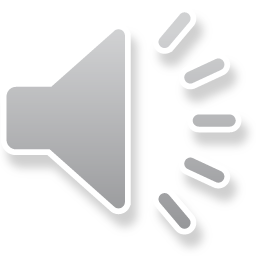 23
ادامه- پایش و ثبت دما(فرم نمودار دمای یخچال)
نمودار دوبار در روز در ابتدا و انتهای ساعت کاری ثبت شود.
ابتدای ساعت کاری: ثبت دمای CURRENT. MAX.MIN در فرم کاغذی و سامانه الکترونیک سلامت( سامانه سینا)
انتهای ساعت کاری: ثبت دمای CURRENT در فرم کاغذی 
حداکثر و حداقل دمای روز قبل/ روزهای قبل با توجه به  Log Tag ثبت شود.
حداکثر و حداقل دمای روزهای تعطیل نیز ثبت شود.
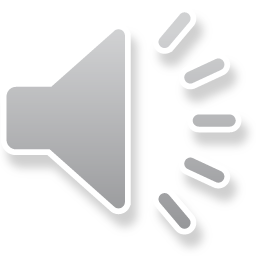 24
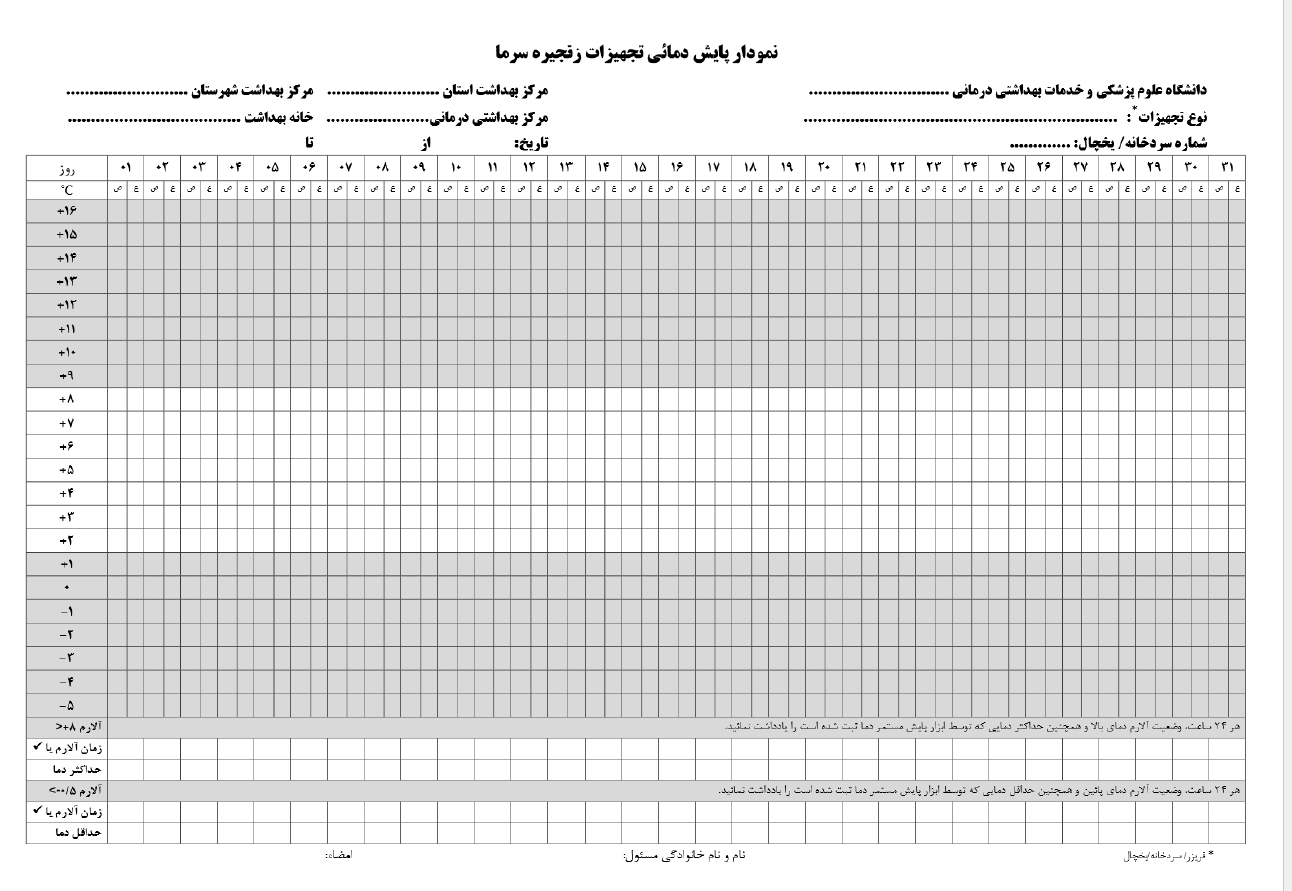 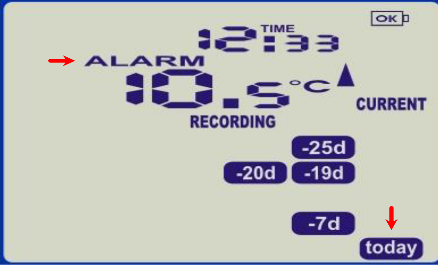 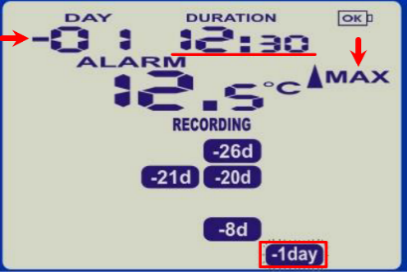 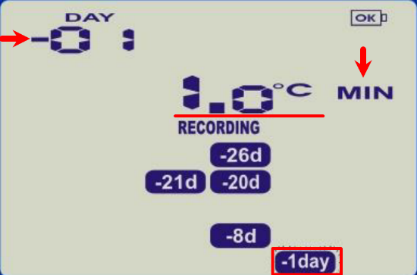 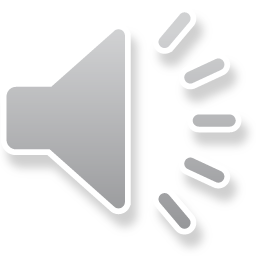 25
مراحل ثبت دمای یخچال در پرونده الکترونیک سلامت( سامانه سینا )
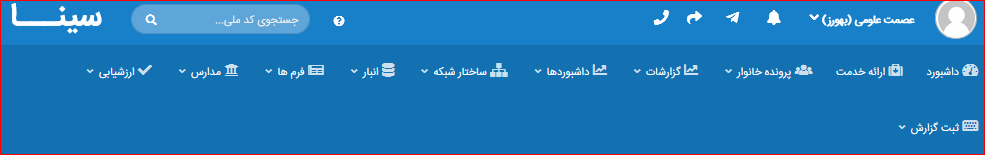 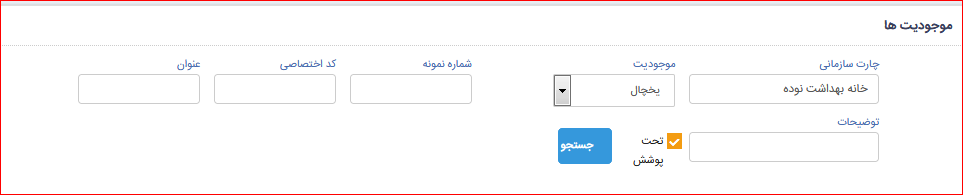 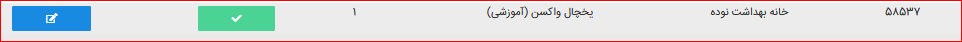 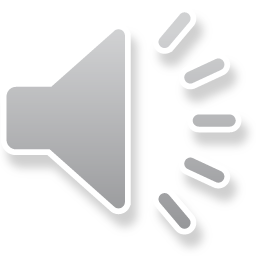 ادامه- مراحل ثبت دمای یخچال در پرونده الکترونیک سلامت
( سامانه سینا)
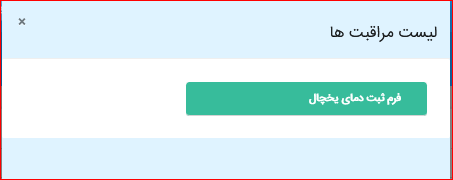 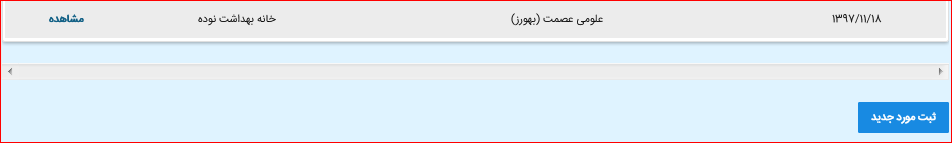 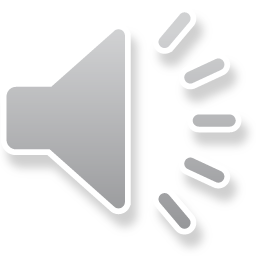 ادامه- مراحل ثبت دمای یخچال در پرونده الکترونیک سلامت
( سامانه سینا)
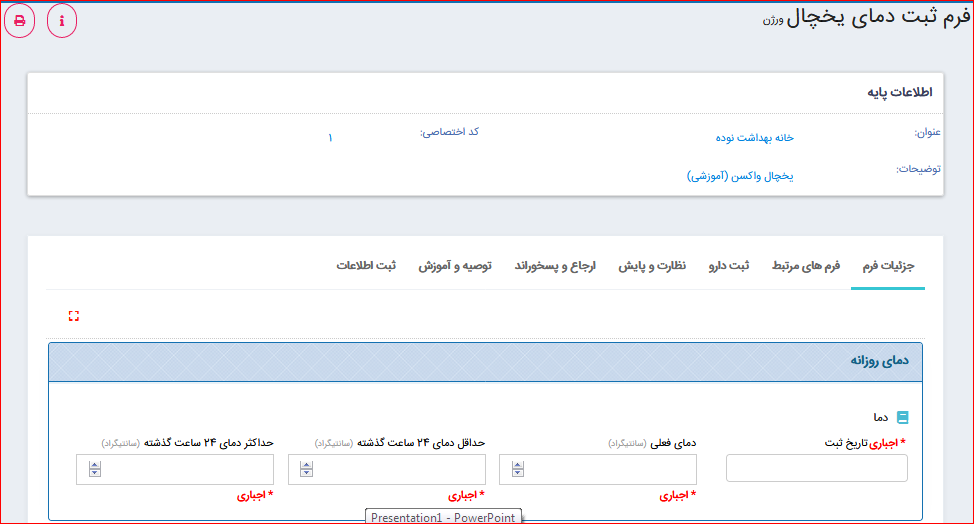 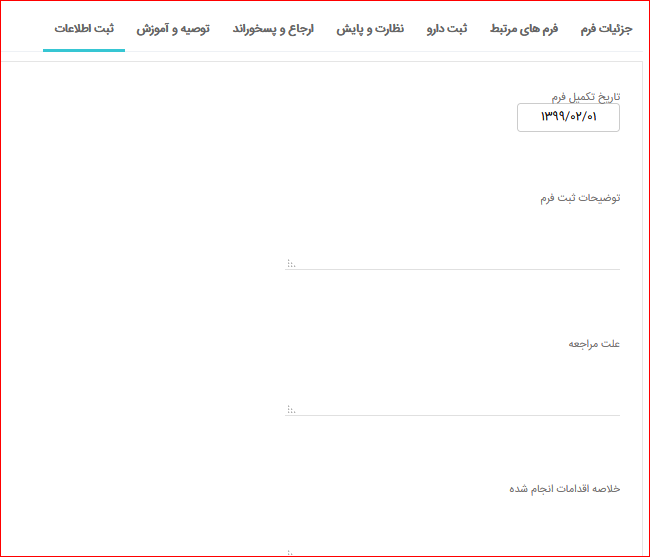 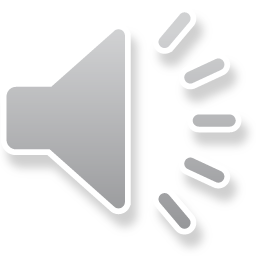 نمونه فرم تکمیل شده پرونده الکترونیک سلامت
سامانه سینا
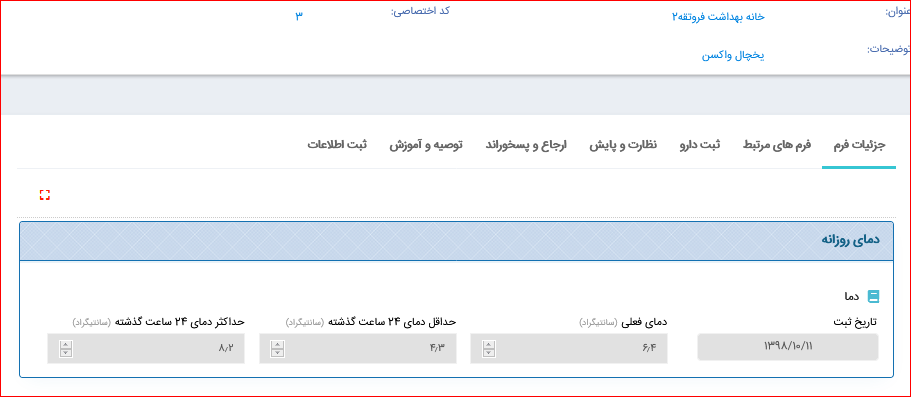 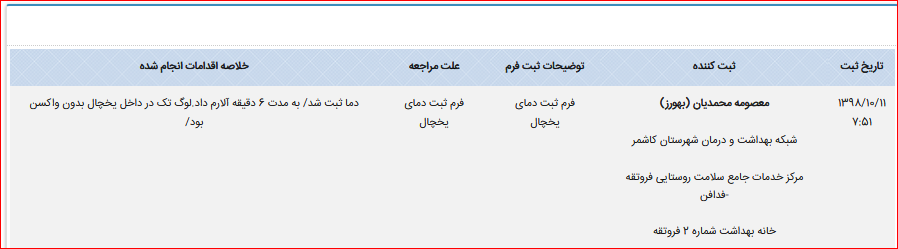 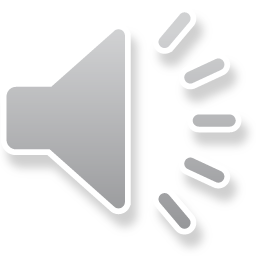 اقدامات لازم حین افزایش یا کاهش دما
اطلاع به کارشناس فنی منطقه 
بررسی یخچال 
خودداری از مصرف واکسن ها 
تنظیم صورت جلسه با ذكر تاريخ، علت گرم يا سرد شدن و مقدارواكسن 
برگرداندن واکسن ها با حفظ زنجيره سرما به مركز خدمات جامع سلامت
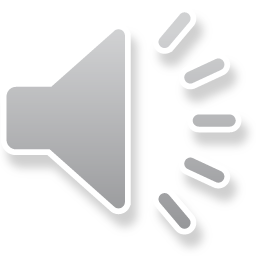 30
خلاصه و نتیجه گیری
دماسنج عقربه ای / میله ای
دماسنج ماکزیمم مینیمم
دماسنج دیجیتالی Log Tag 
کنترل روزانه دمای یخچال
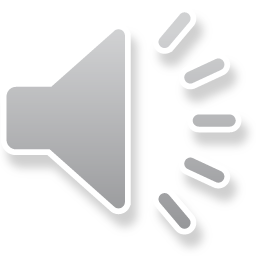 31
پرسش و تمرین
1. اساس کار دماسنج عقربه ای را بیان نمایید؟
2. اساس کار دماسنج Max Min  را توضیح دهید؟
3. اصلی ترین ابزار پایش دمای واکسن( در یخچال) چیست ؟
4.  آلارم پایین دماسنج Log Tag چه زمانی فعال می شود ؟
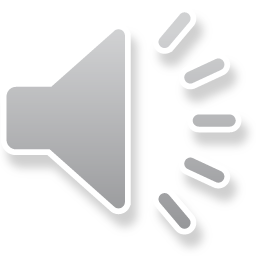 پرسش و تمرین
5. . دمای های زیر مربوط به دماسنج (Max Min) خانه بهداشت می باشد{ Max : +10 ،Min: +3 ، سطح جیوه لوله سمت راست+4، سطح جیوه لوله سمت چپ(+6) }. اقدام مناسب بهورز چیست؟ 
6.دمای یخچال را بر اساس دماسنج عقربه ای روزانه و به صورت صحیح کنترل نماید.
7. دمای یخچال نمونه خانه بهداشت را براساس ابزار نظارتی زنجیره سرما(Log Tag) روزانه به صورت صحیح پایش نموده و در فرم کاغذی و پرونده الکترونیک سلامت(فرم دمای یخچال) ثبت نمایید.
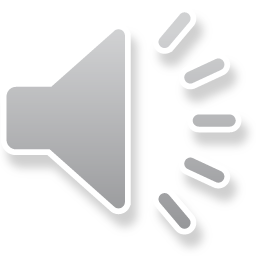 33
فهرست منابع
1.. دانشگاه علوم پزشکی مشهد، گروه توسعه شبکه وارتقاء سلامت، مجموعه کتب آموزش بهورزی، واکسیناسیون و بیماریهای قابل پیشگیری با واکسن ، 1398.
2. وزارت بهداشت و درمان و آموزش پزشکی ،مرکز مدیریت بیماریهای واگیر ،پایش درجه حرارت در مکان های ثابت مانند  سردخانه ویخچال  ، IRN-EVM-SOP-E2-01-01 . 1394
3. وزارت بهداشت و درمان و آموزش پزشکی ،مرکز مدیریت بیماریها، زنجیره سرما، 1385.
4. وزارت بهداشت و درمان و آموزش پزشکی ،مرکز مدیریت بیماریها ،راهنمای مدیریت زنجیره سرما، واکسن ها و تجهیزات تزریقات ایمن(سازمان جهانی بهداشت)،1390.
5. پرونده الکترونیک سلامت، سامانه سینا، فرم ثبت دمای یخچال.https://sinaehr.mums.ac.ir
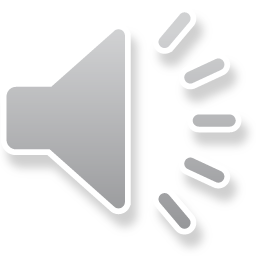 لطفا نظرات و پیشنهادات خود پیرامون این بسته آموزشی را به آدرس زیر ارسال نمایید.
دانشگاه علوم پزشکی و خدمات بهداشتی درمانی مشهد
گروه توسعه شبکه و ارتقاء سلامت
واحد آموزش بهورزی
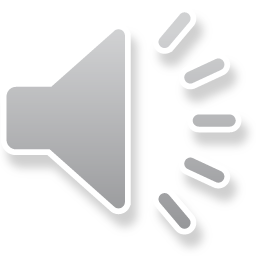 35